Office Services Documentation
November 2023
Disclaimer
We prepared this education as a tool to assist the provider community.  Medicare rules change often. They are in the relevant laws, regulations and rulings on the Centers for Medicare & Medicaid Services (CMS) website. 
We will provide responses to questions based on the facts given, but the Medicare rules will determine final coverage.  
CMS prohibits recording of the presentation for profit-making purposes.
Documentation Example 1
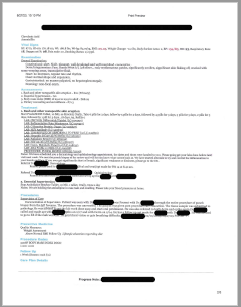 Example 1 History
Example 1 Medications
Example 1 Past, Family, Social History
Example 1 Exam
Example 1 Assessment and Treatment
Example 1 Procedure
Example 1 Findings
Problem Level – High 
Data – Moderate 
Risk – Moderate 
Procedure Code 99214 with Modifier 25
Example 2
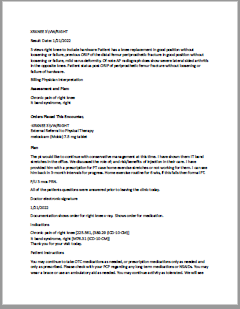 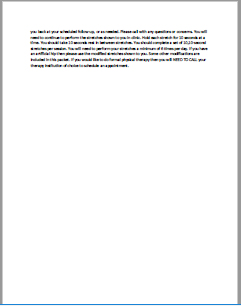 Example 2 History
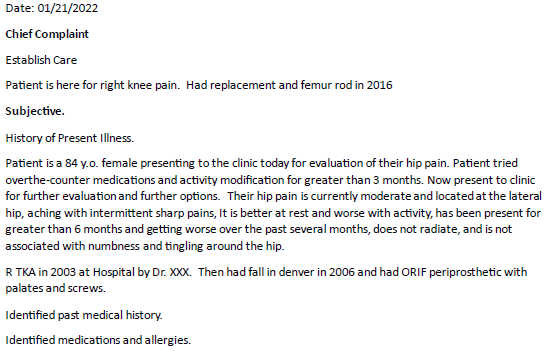 Example 2 Exam
Example 2 Data
Example 2 Assessment
Example 2 Plan
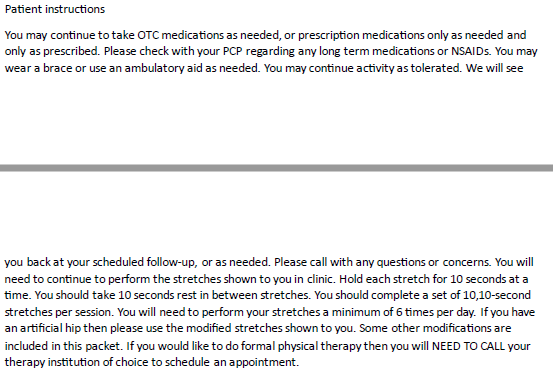 Example 2 Findings
Problem level – Low
Data level – Moderate 
Risk level – Moderate 
99204 
Provider reported time as 30 – 44 minutes 
99203
Questions
Survey
Let us know what you think!
Take time to complete the survey now. 
QR code
Survey link in chat
Redirect after closing webinar
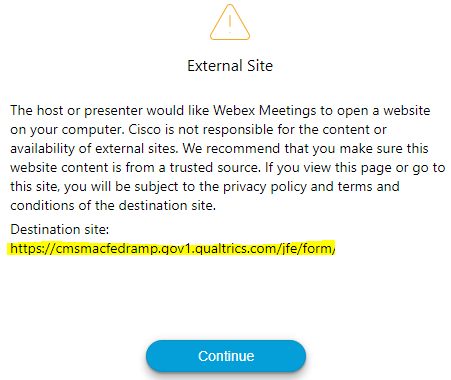 Proof of Attendance
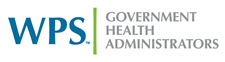 Complete survey
Email contains contact hours
From messenger@webex.com
Check Junk or Spam folders
Add to safe sender list
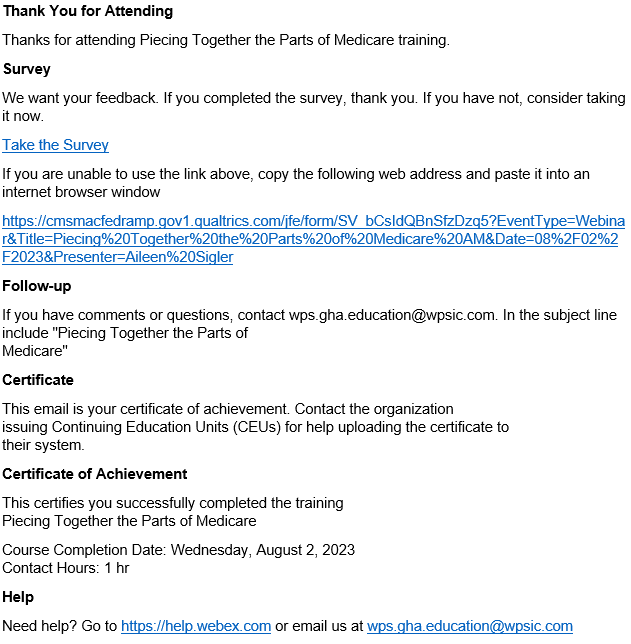 Closing
Follow-up Questions
Email wps.gha.education@wpsic.com
Topic: 2023 11 02 E/M: Office Documentation Review 
Submit by 11/12/203 at 12:00 P.M. CT
Send claim specific questions to Customer Service
You Rock!